Programme régional de la forêtet du bois de la Guadeloupe (PRFB)GT4 - AgroforesterieJeudi 21 décembre 2017
Méthodologie de travail
Groupes de travail
Organisation :
2 réunions de 2h pour aboutir à une ou plusieurs fiches actions
Des comptes-rendus mis sur l’espace collaboratif et des échanges possibles
Des entretiens, rendez-vous individuels si nécessaires
Règles de fonctionnement :
« jouer le jeu de l’animation »
que chacun puisse s’exprimer et émettre son avis
respect de l’avis des autres
Objectif : chaque groupe doit émettre une proposition issue d’un consensus et qui fera l’objet d’une fiche action
[Speaker Notes: Ces enjeux s’inscrivent dans le cadre des mesures du CIOM]
Programme Régional de la Forêt et du Bois (PRFB)
Compte-rendu de la précédente réunion
Point de départ des discussions d’aujourd’hui
Prise en compte des conclusions
Possibilité d’évoquer d’autres thèmes/actions à mener



Elaborer les fiches actions
Objectifs de cette 2ème réunion :
[Speaker Notes: Ces enjeux s’inscrivent dans le cadre des mesures du CIOM]
Programme Régional de la Forêt et du Bois (PRFB)
Contenu d’une fiche action
Au minimum :
thématique abordée
acteurs concernés et leur rôle pressenti (pilote, etc.)
description de l’action à mettre en œuvre
moyens à mobiliser (financements, formations, emplois, etc.)
planning de mise en œuvre
évaluation des financements nécessaires et mobilisables
+ schémas, photos, graphiques
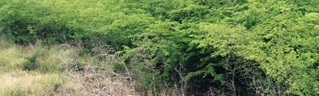 [Speaker Notes: Ces enjeux s’inscrivent dans le cadre des mesures du CIOM]
GT4 Agroforesterie : positionnement et objectifs
AXE STRATEGIQUE 2 : Développer et organiser des filières de valorisation
Groupe de travail « agroforesterie » :
- Quels outils de gestion du foncier faut-il mettre en place pour favoriser le développement de l’agroforesterie ?
Composition : ONF, DAAF, PNG, CR, CD, Syndicat des propriétaires forestiers privées, SYAPROVAG, Chambre de l’agriculture, SAPCAF, ASSOFWI
[Speaker Notes: Ces enjeux s’inscrivent dans le cadre des mesures du CIOM]
GT4 Agroforesterie : conclusions de la 1ère réunion
Deux à trois orientations identifiées :
Orientations :
Développer des systèmes agroforestiers valorisant du foncier forestier et permettant à des jeunes de s’installer comprenant :
accès aux dispositifs financiers 
accès au foncier
formation
Viser des marchés de niches avec des produits de haute qualité en valorisant les savoir-faire et en se souciant de le faire savoir (signes de qualité (AB, IGP, etc.) :
recherche et développement
produire en vue de la transformation
commercialisation
Autres thématiques – orientations - actions :
Plantations d’arbres sur terrains agricoles
???
[Speaker Notes: Ces enjeux s’inscrivent dans le cadre des mesures du CIOM]
GT4 Agroforesterie : Travail en sous-groupes
X points à travailler – X tables :
Réfléchir par table :
Qui sont les acteurs concernés ?
Quel est le public visé ? Les bénéficiaires ?
Quels besoins identifiez-vous pour y parvenir ? Quels sont les moyens à mobiliser ?
Quelles actions à mener ?
Quel délai ?
 Règles à respecter :
Droit de changer de groupe si vous êtes plus concerné par une thématique que par une autre
1 preneur de notes par table / rapporteur
20 minutes de discussion et d’échanges
Restitution, mise en commun et échanges de 15 minutes par groupe
[Speaker Notes: Ces enjeux s’inscrivent dans le cadre des mesures du CIOM]
GT4 Agroforesterie : Travail en sous-groupes
Action 1 :
Acteurs concernés :



 Public visé / bénéficiaires :
???
????
?????
[Speaker Notes: Ces enjeux s’inscrivent dans le cadre des mesures du CIOM]
GT4 Agroforesterie : Travail en sous-groupes
Action 1 :
Moyens à mobiliser :
???
????
?????
Actions à mener :
???
????
?????
Echéances :
???
????
[Speaker Notes: Ces enjeux s’inscrivent dans le cadre des mesures du CIOM]
GT4 Agroforesterie : Travail en sous-groupes
Action 2 :
Acteurs concernés :



 Public visé / bénéficiaires :
???
????
?????
[Speaker Notes: Ces enjeux s’inscrivent dans le cadre des mesures du CIOM]
GT4 Agroforesterie : Travail en sous-groupes
Action 2 :
Moyens à mobiliser :
???
????
?????
Actions à mener :
???
????
?????
Echéances :
???
????
[Speaker Notes: Ces enjeux s’inscrivent dans le cadre des mesures du CIOM]
A bientôtManuel GERARD – EcoTip :manuelgerard2@gmail.com0690 34 30 82Xavier VIRGINIE :xavier.vge@wanadoo.fr0690 21 43 25
[Speaker Notes: Ces enjeux s’inscrivent dans le cadre des mesures du CIOM]